Introduction to Computational Thinking
Abstraction & 
Data Structures
Explain the role of keys and values in a dictionary
Represent an instance of an abstraction in Python
Manipulate a Python dictionary data structure
1
(C) Dennis Kafura
Where we are …
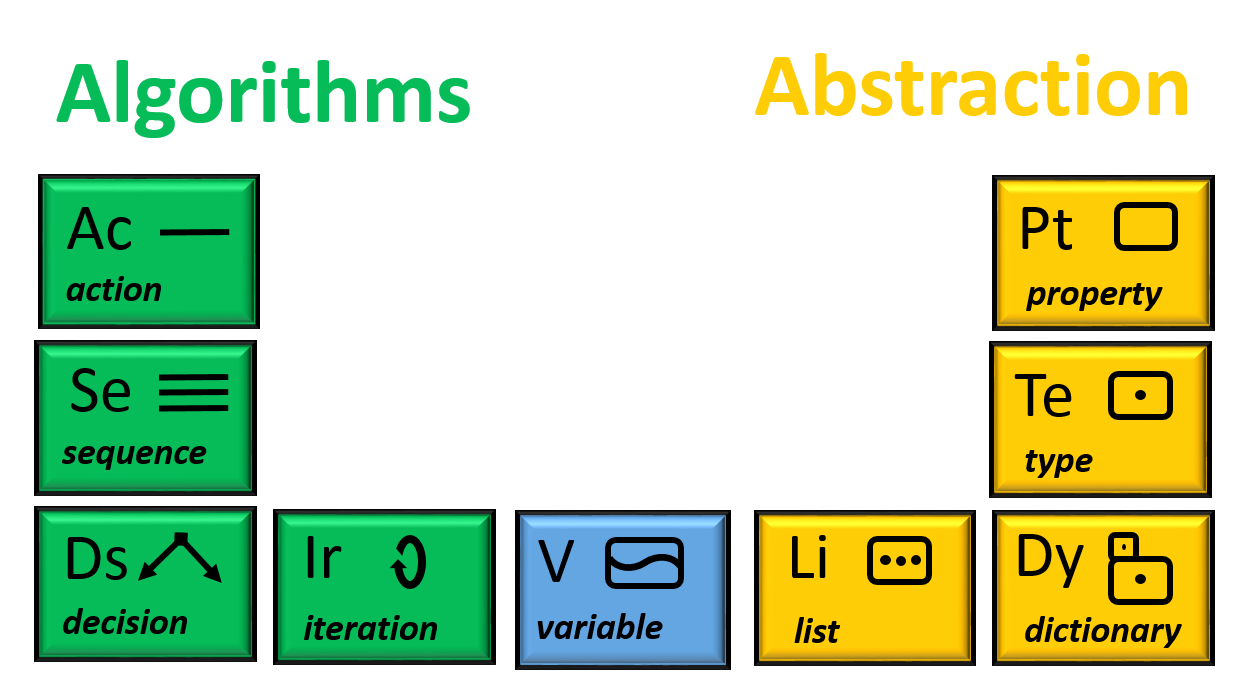 The last “big” concept
Slide 2
(C) Dennis Kafura
Abstraction & Data Structures
identifying the information properties of an entity relevant for a given stakeholder; each property has a value.
computer
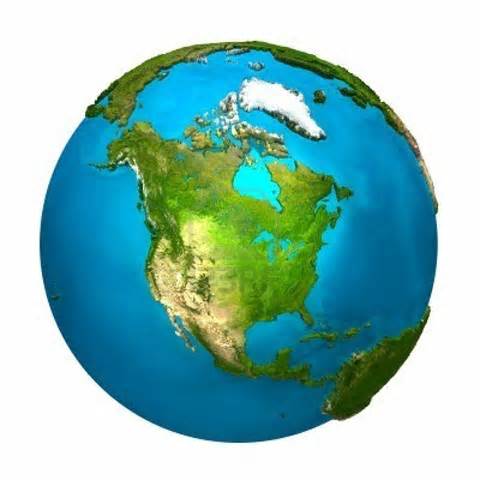 property --> value
state
abstraction
data structure
property --> value
property --> value
algorithm
organizing the properties and their values so that they can be processed by an algorithm executed by a computer.
Slide 3
(C) Dennis Kafura
Abstracting multiple entities
Similar abstracted entities (e.g., weather reports for different locations) have the same properties but different values. 
They are called instances.
properties
instances
Slide 4
(C) Dennis Kafura
Representing an abstraction
list
multiple instances,
one property
dictionary
multiple properties
one instance
Slide 5
(C) Dennis Kafura
Abstraction
An instance in an abstraction can be depicted by a table with one row
Example: an abstraction of a weather report
properties
values
Slide 6
(C) Dennis Kafura
Dictionary: a data structure
A dictionary is a data structure used to represent a single instance
A dictionary is organized as a collection of property-value pairs
In Python the term key-value pair is used
key-value pair
key-value pair
temps = { 'City' : 'Blacksburg, VA', 'Temperature' : 77}
key
value
Slide 7
(C) Dennis Kafura
Dictionary operations
temps = { 'City' :'Blacksburg, VA' , 'Temperature' : 77}
Retrieval
cityTemp = temps['Temperature']
cityName = temps['City']
Slide 8
(C) Dennis Kafura
Start classwork
Work in your cohorts on the class work problems
Notes:
READ questions/directions in the Jupyter Notebook!
Slide 9
(C) Dennis Kafura